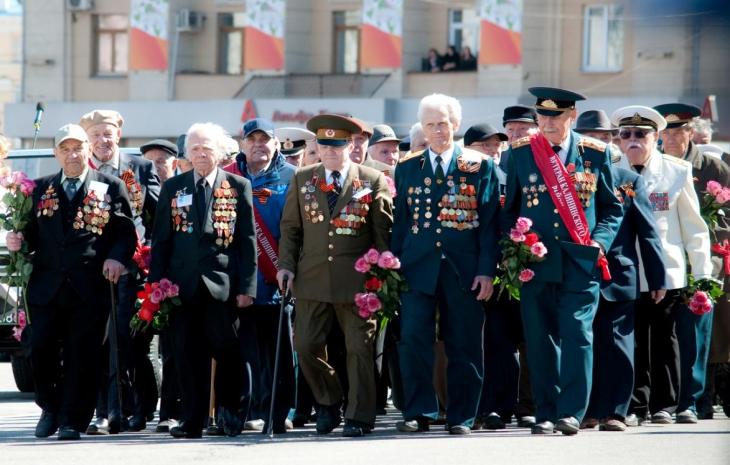 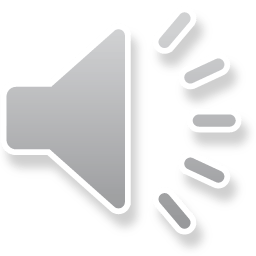 Детям о ВОВ
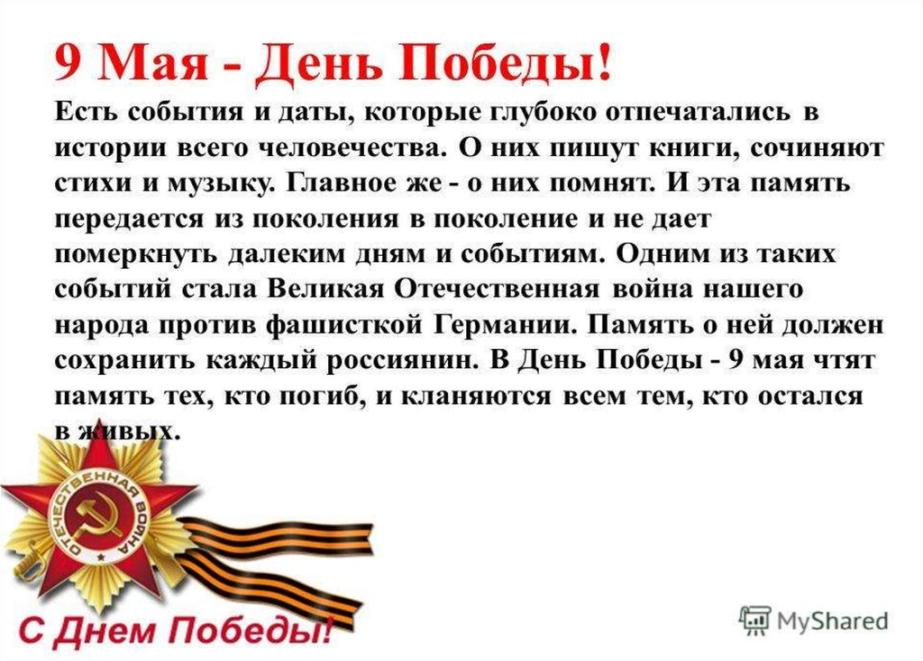 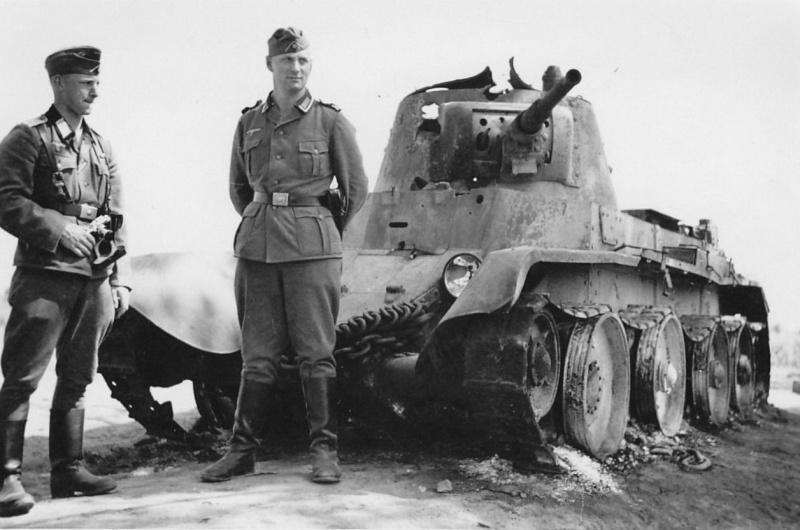 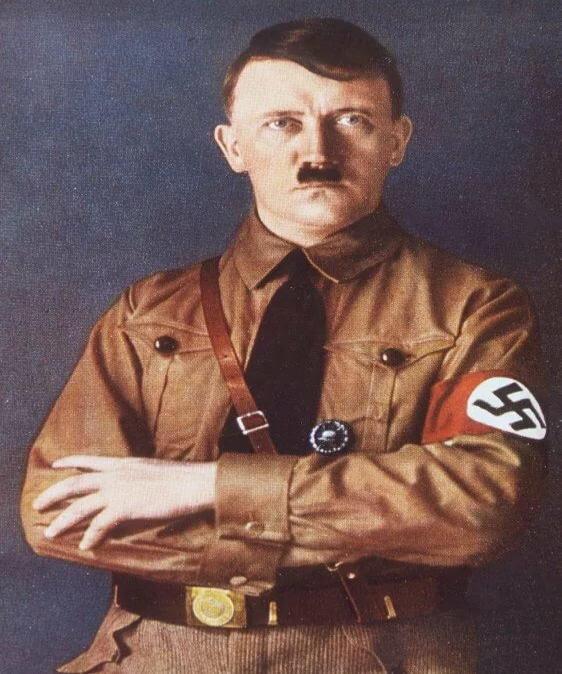 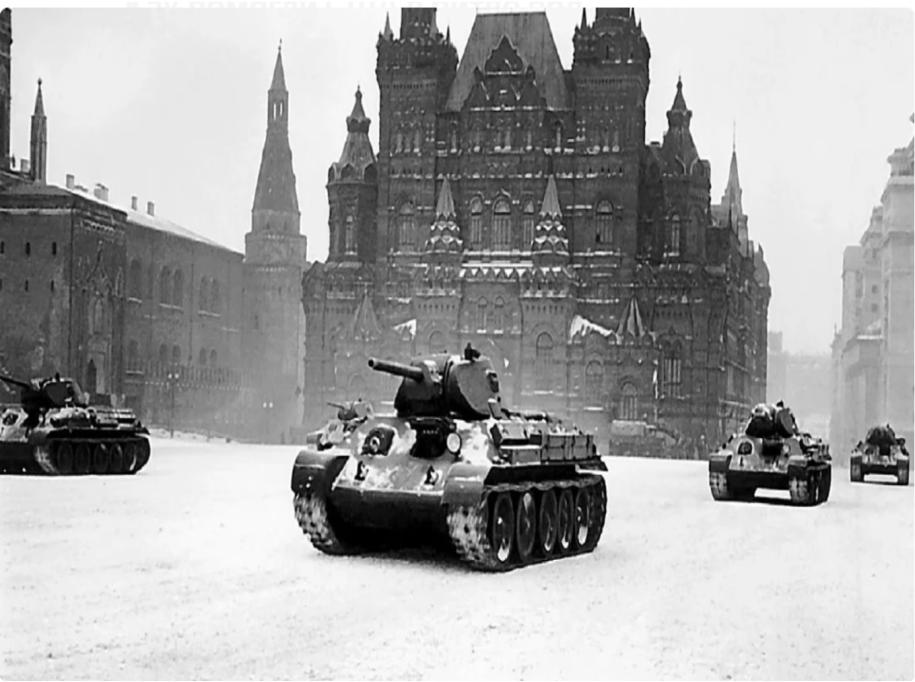 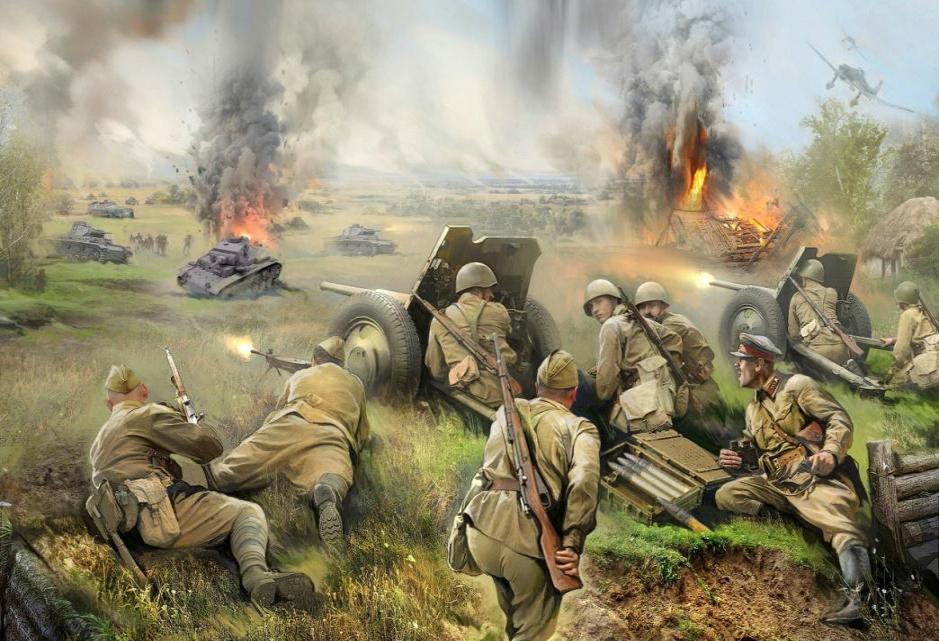 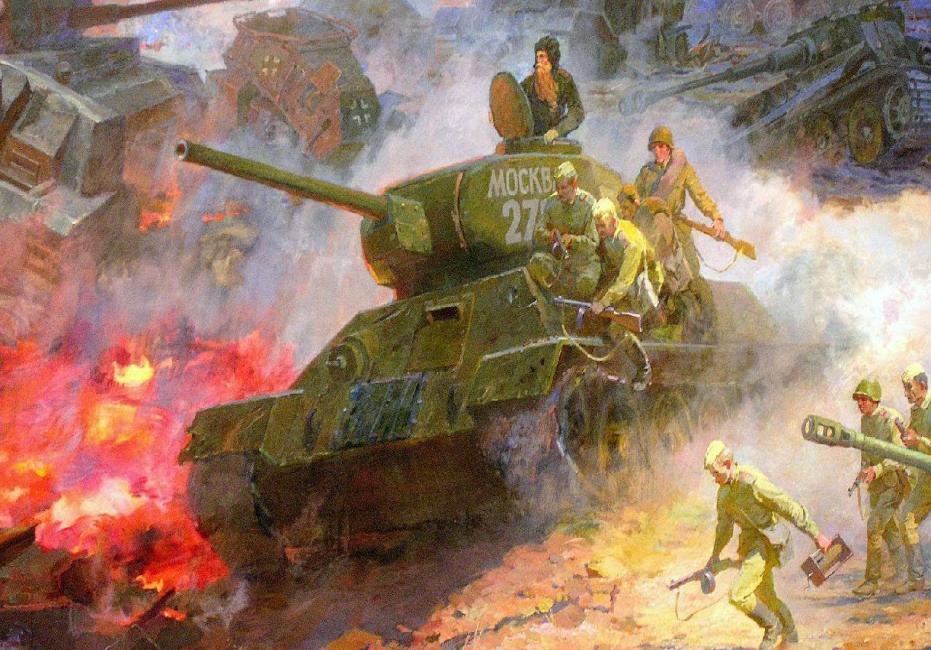 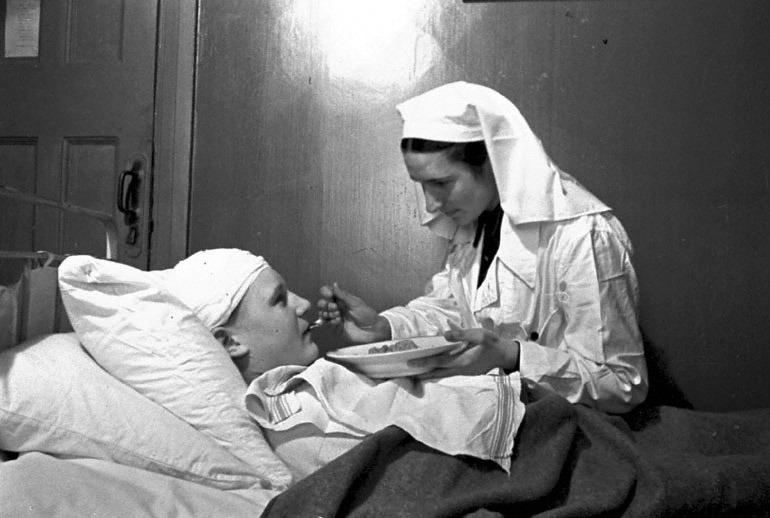 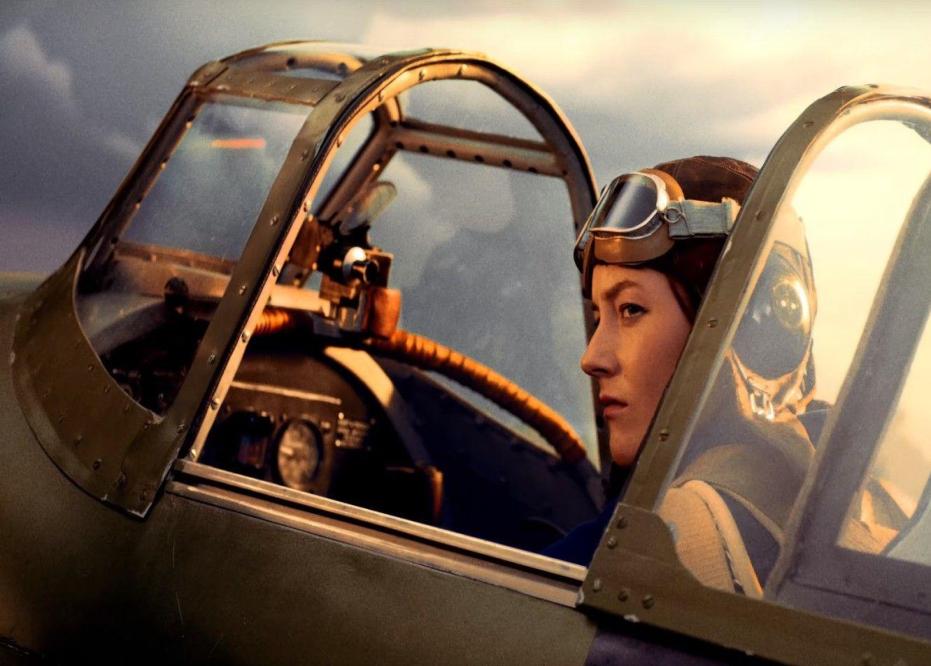 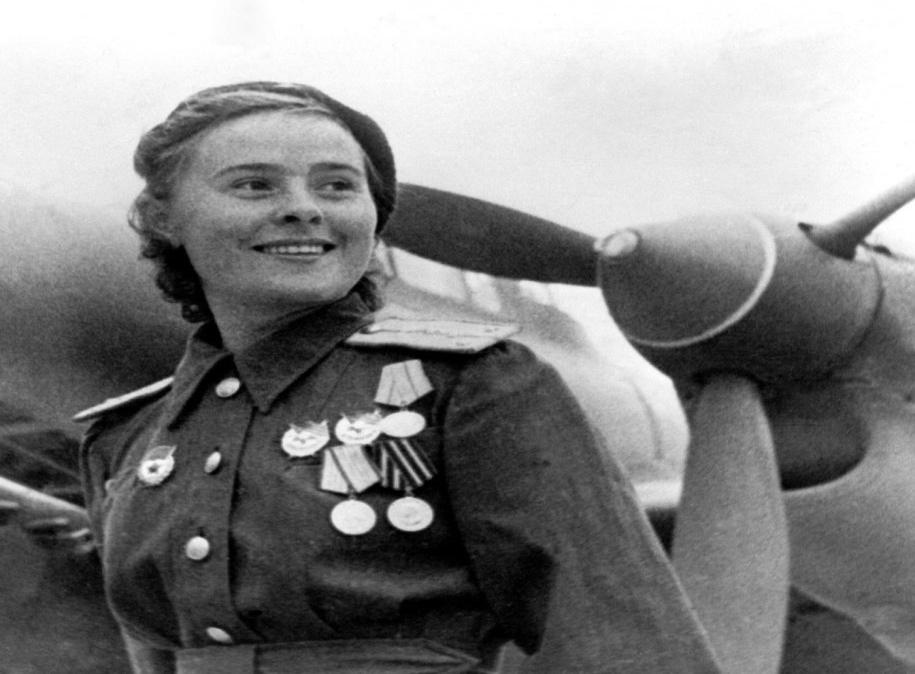 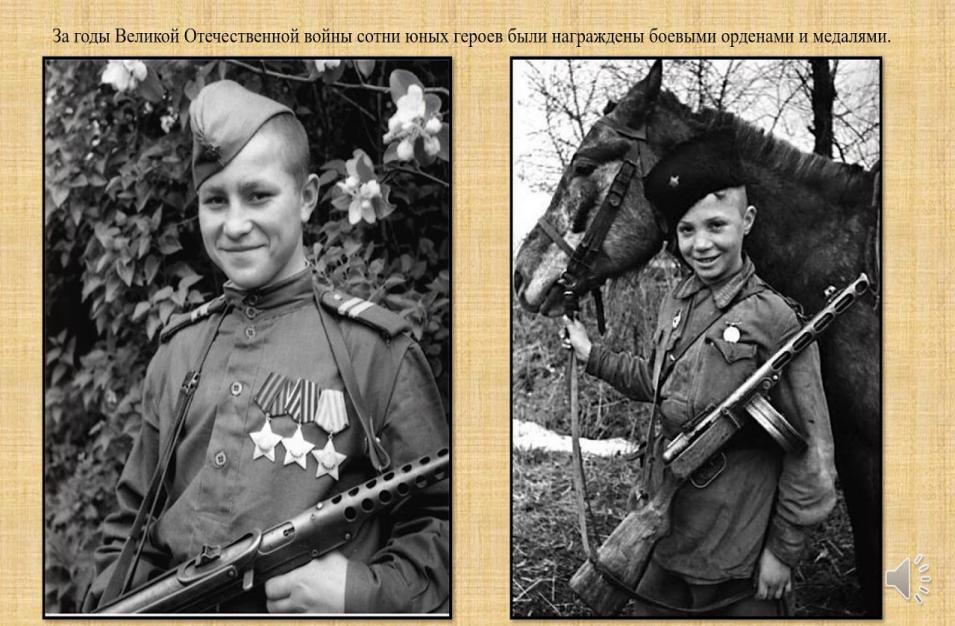 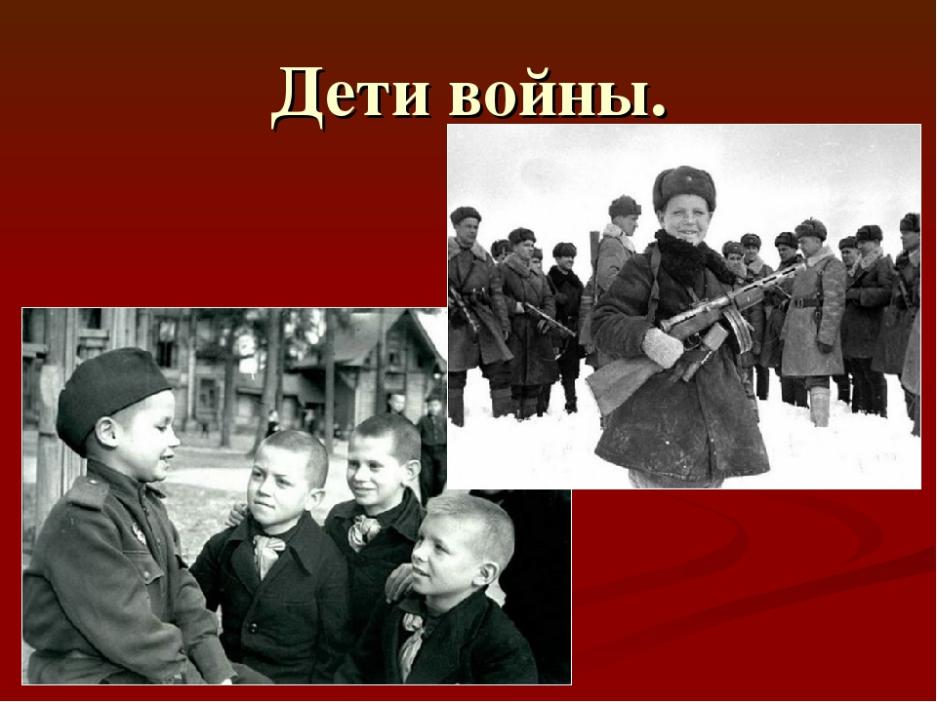 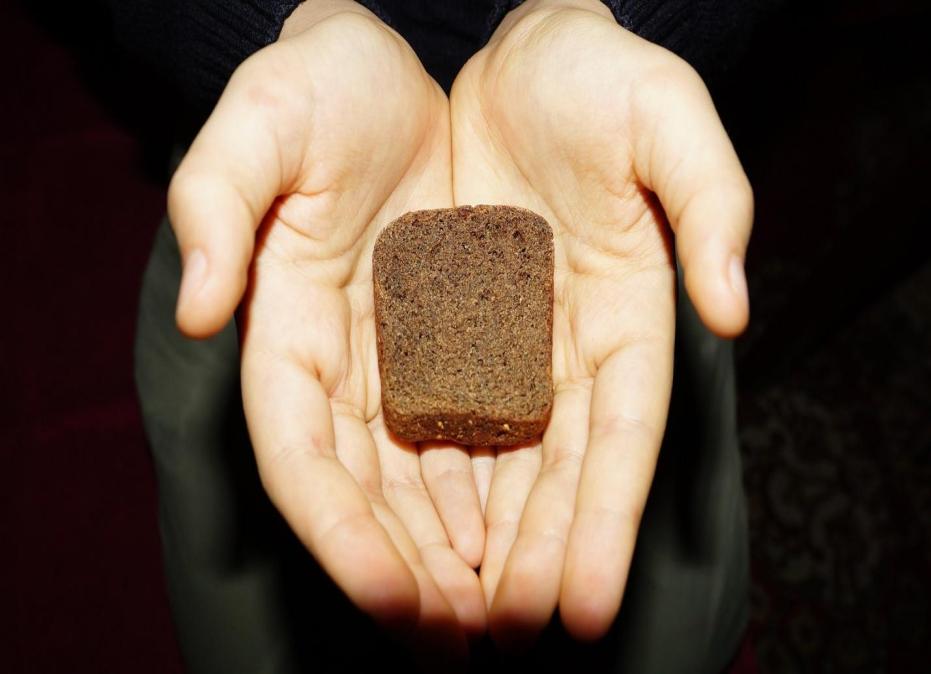 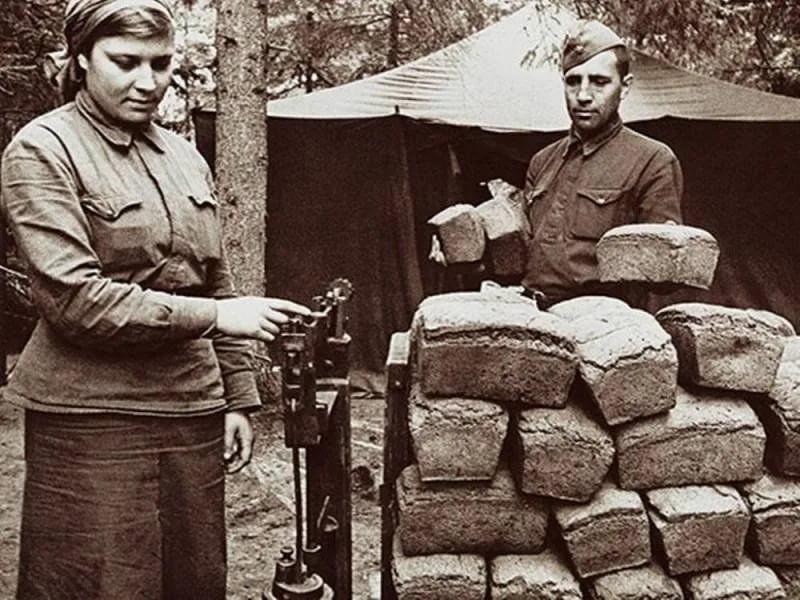 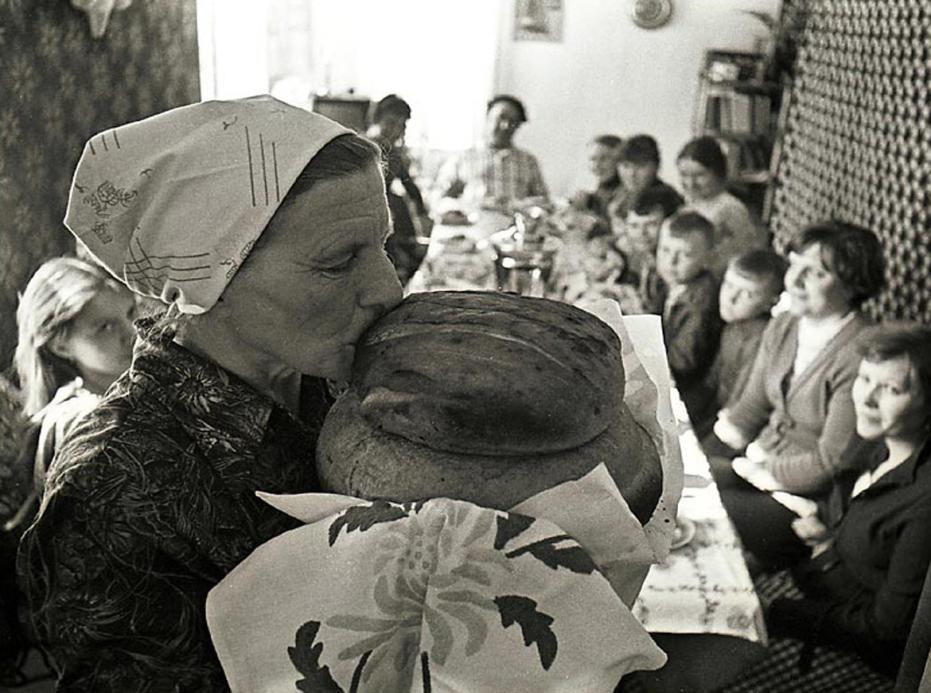 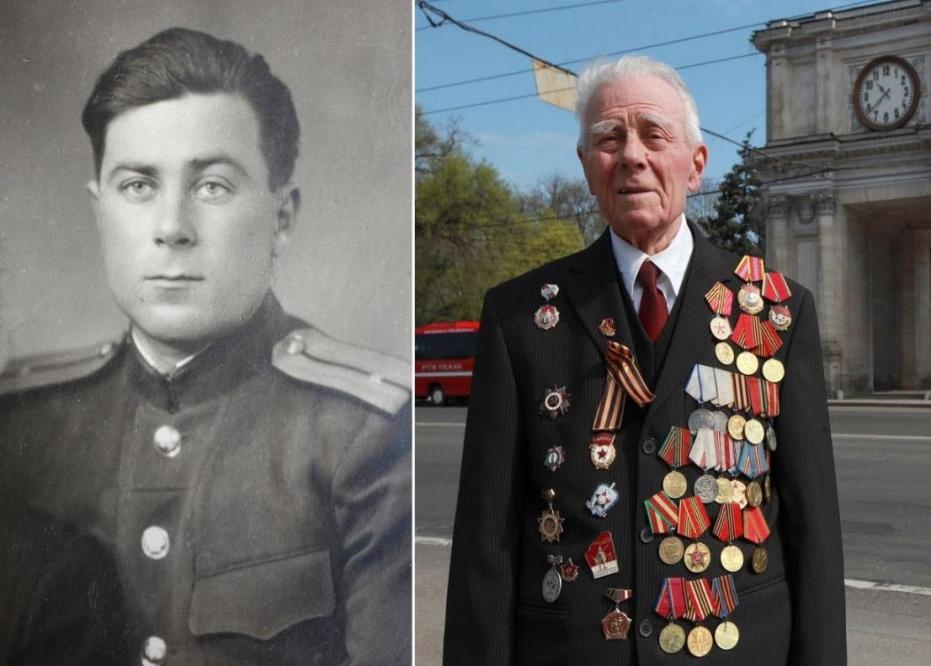 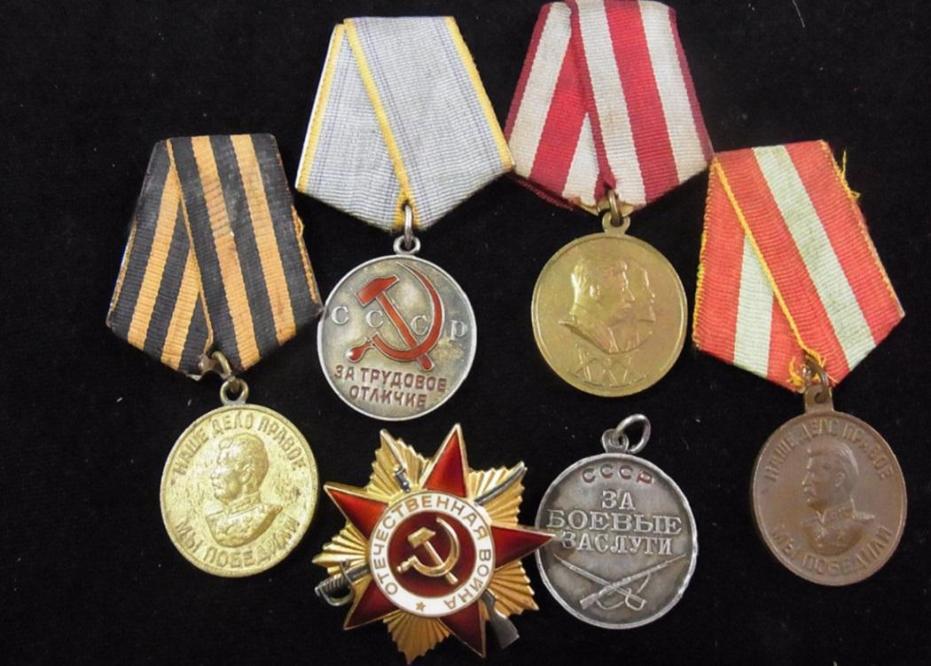 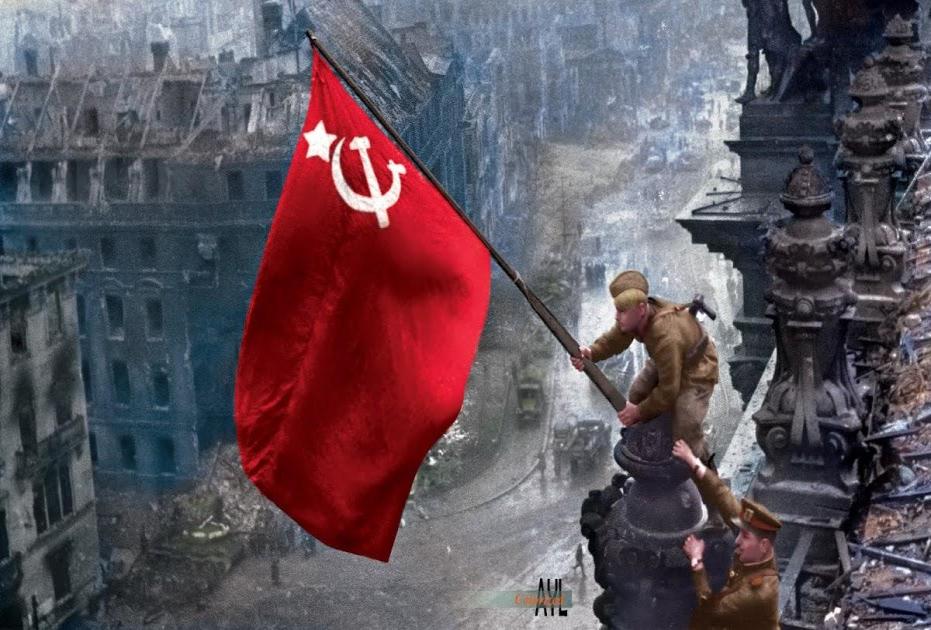 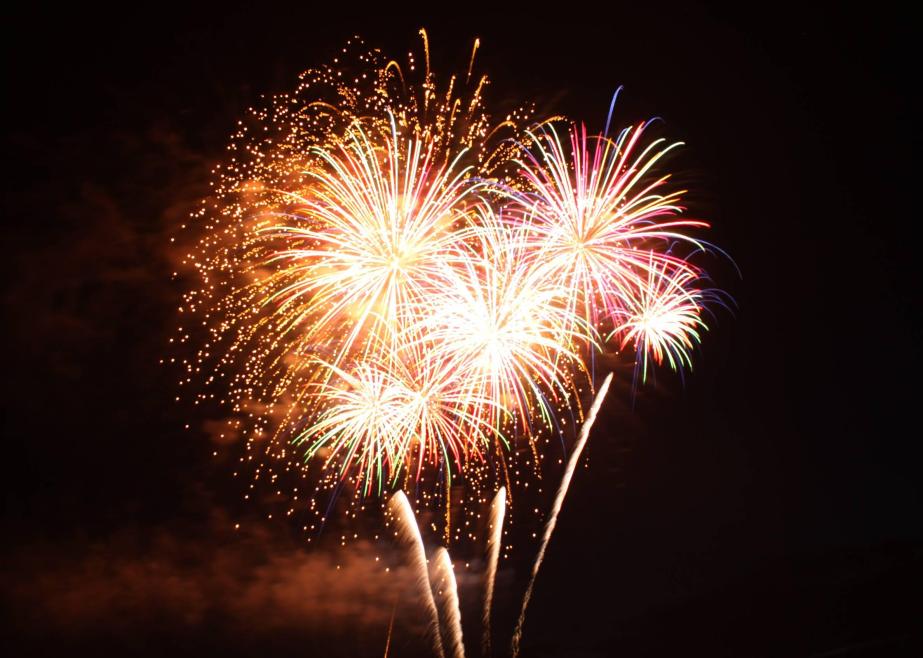 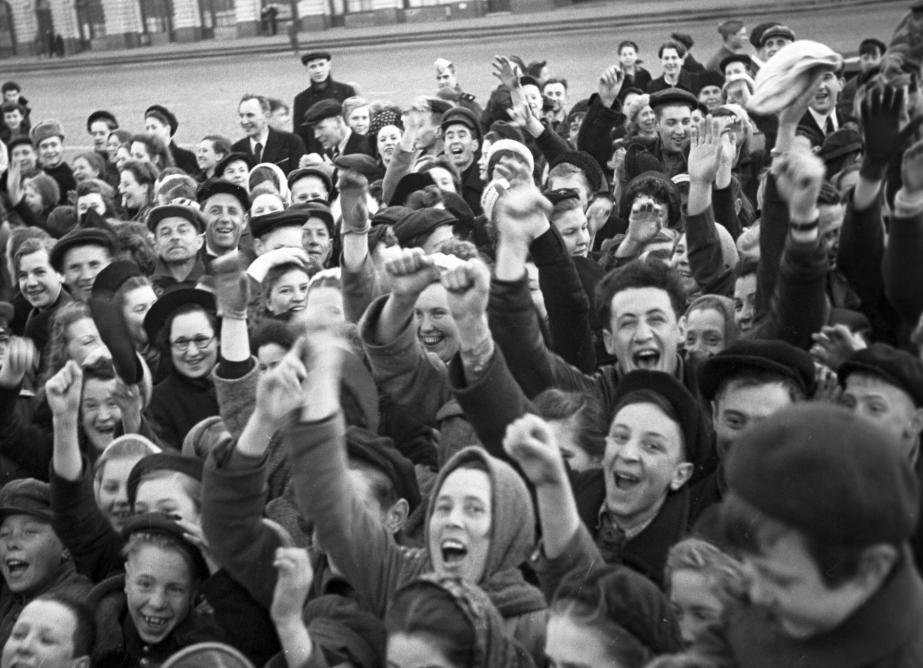 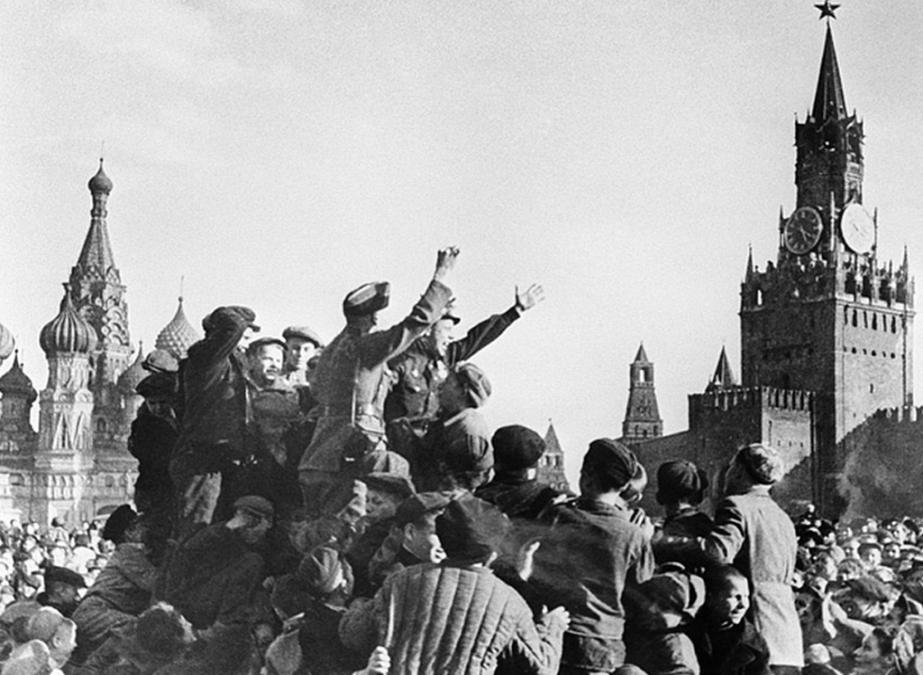 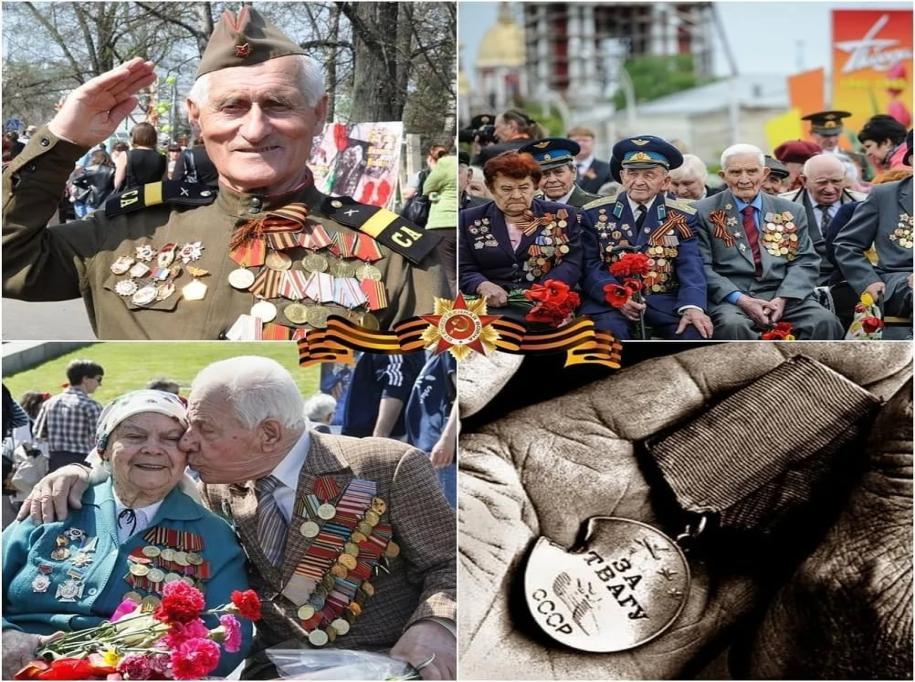 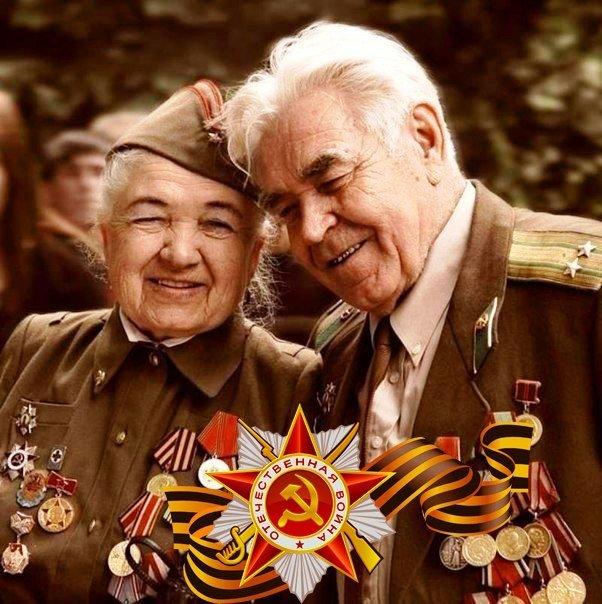 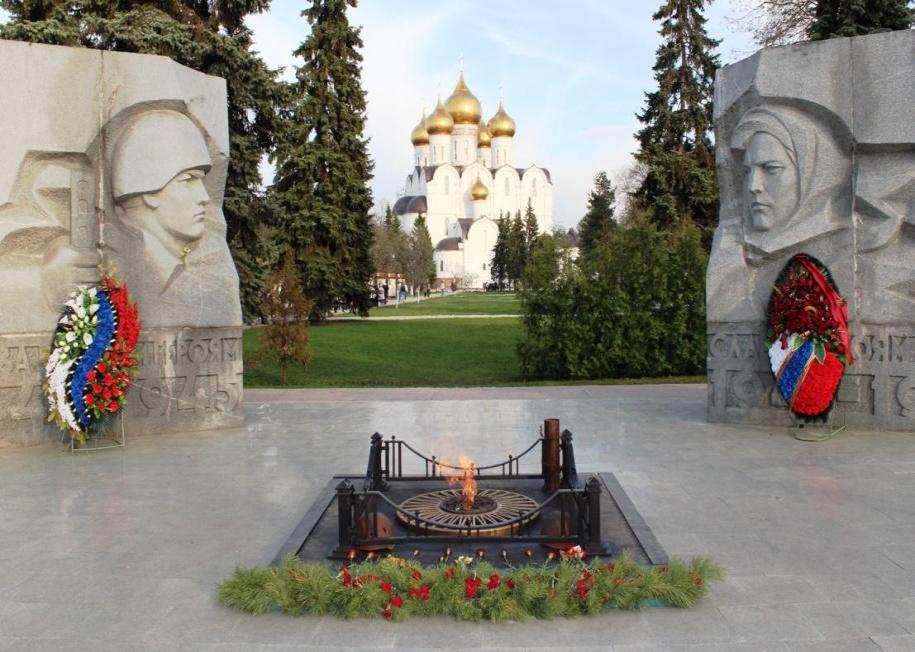 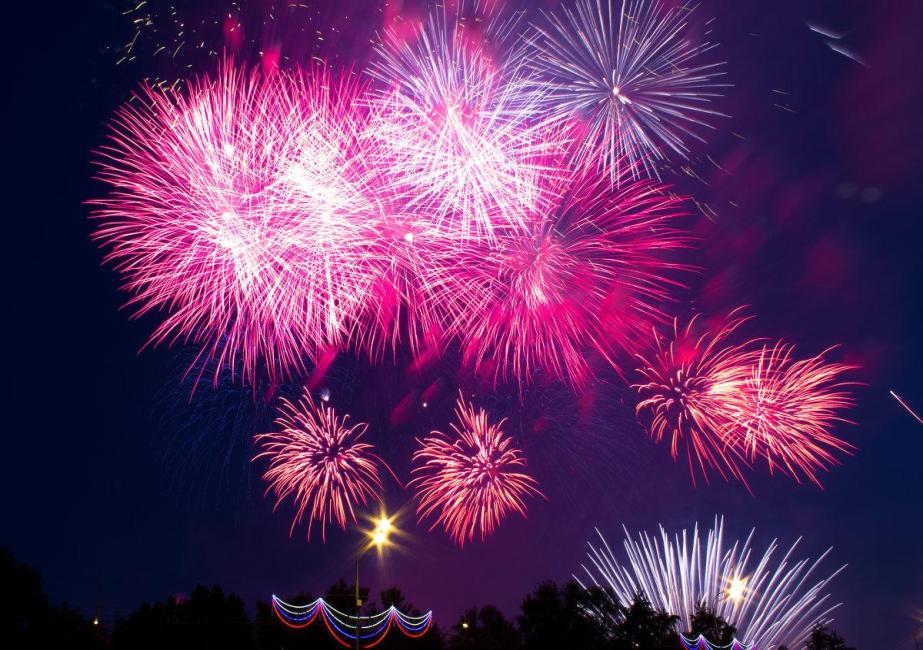